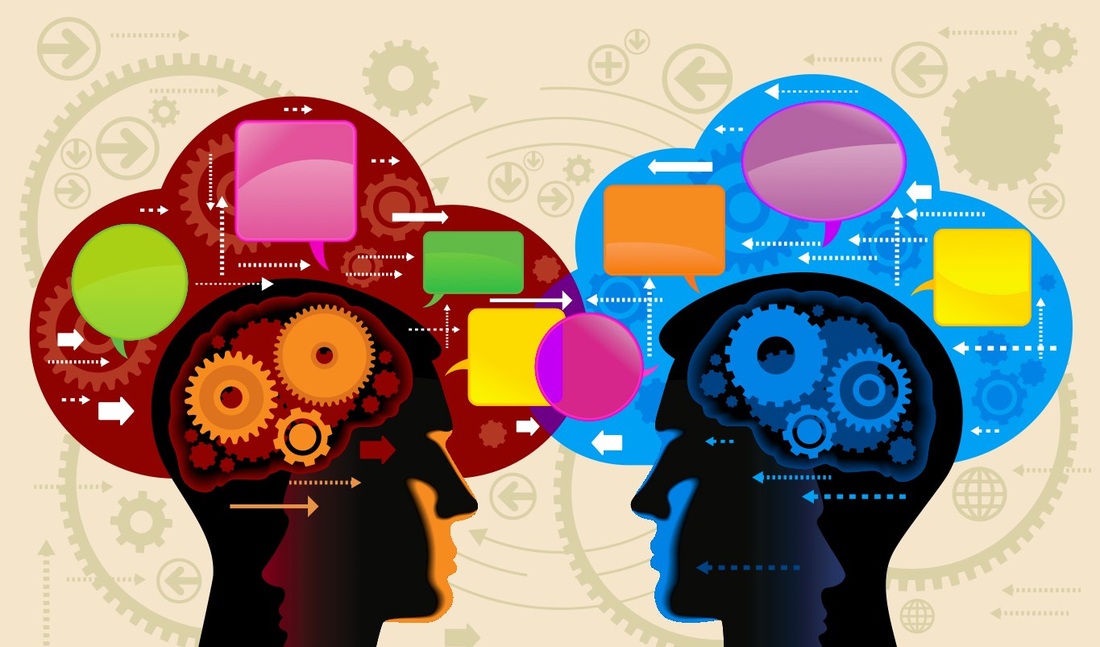 الإدراك الاجتماعي
انطباعات الفرد وتفسيراته لسلوك الآخرين
1
جامعة الملك سعود - 2016
موضوعات المناقشة
ما طبيعة الادراك الاجتماعي؟
كيف تتكون انطباعات الأفراد عن بعضهم؟
متى تكون الانطباعات إيجابية ومتى تكون سلبية؟
كيف تؤثر انطباعاتنا على السلوك والأحكام الاجتماعية؟
كيف يفسر الفرد سلوك الآخرين وما تأثير تفسيراته على سلوكه نحوهم؟
كيف يفهم الأفراد أحداث حياته وسلوكه؟ وما تأثير ذلك على مشاعره وأفكاره وسلوكه؟
2
جامعة الملك سعود - 2016
ماذا يعني الإدراك الاجتماعي ؟
يعني تصوراتنا عن خصائص الأفراد الذين نتفاعل معهم وعن أسباب سلوكهم.
مثال: عندما تقابل فرد لأول مرة فإنك تعطي انطباعات عنه, تتضمن خصائص شخصية (سلبية أو إيجابية) حسب الصورة التي تكونت في ذهنك عن هذا الفرد, وبالتالي تعطي تفسيرات سببيه عن كيفية فهمك لسلوكه. هذه التصورات والتفسيرات هي موضوع الادراك الاجتماعي.
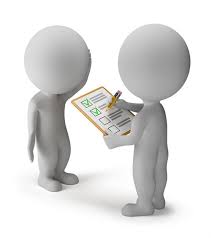 3
جامعة الملك سعود - 2016
أهمية دراسة الادراك الاجتماعي
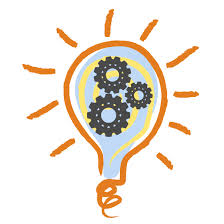 انطباعك السلبي أو الايجابي عن شخص ما, حددي أفكارك ومشاعرك وسلوكك اتجاهه.(شخص حسود, مغرور, متعاون, أو ودود....)
4
جامعة الملك سعود - 2016
الانطباع و تكونه وأثره على السلوك الاجتماعي
ما هو نوع الانطباع الذي تودين أن تتركيه لدى الآخرين؟
بالتأكيد الجميع يرغب بترك انطباع  إيجابي لدى الآخرين عن أنفسهم.
(السياسيون, الباعة, الموظفين مع رؤسائهم, الطلاب مع معلميهم, الأبناء, الزوجات...) هؤلاء يتصرفون بطرائق مختلفة ويمكن أن ينجحوا بترك انطباع إيجابي ومن المكن أن يفشلوا ويتركوا انطباع سلبي.
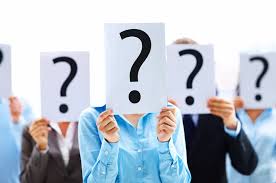 5
جامعة الملك سعود - 2016
المعلومات التي تؤدي إلى تكوين الانطباعات
المعلومات اللفظية : إن المفردات التي تصف خصائص الأفراد وهي عبارة عن المعلومات اللفظية التي تعبر عن سمات مدركة والتي هي جزء من تصور الفرد الذي يتكون في ذهنه الانطباع وليست جزءاً من السمات الشخصية للفرد الذي يتكون عنه الانطباع.(كيف ندرك خصائص الشخصية)
دراسات آتش: - أثر المفردات على المفحوصين ثم طلب منهم أن يتصورا إنها تصف شخص ما ومن ثم يكتب انطباعات عن هذا الشخص.
6
جامعة الملك سعود - 2016
المعلومات اللفظية و تكوين الانطباعات
ب-  دراسة أش الثانية: قدم قائمة من الصفات وطلب تسجيل انطباعاتهم
وجد إن أفراد المجموعة الأولى تفاعلهم أكثر إيجابية
تقديم معلومات لفظية ووضع الصفات الإيجابية أو السلبية في البداية يؤدي إلى انطباع حسب ترتيب الصفات(أثر الأولية)
7
جامعة الملك سعود - 2016
نموذجان لتفسير أثر المعلومات اللفظية و ترتيبها على الانطباعات
نموذج الانتظام الشكلي:
حسب هذا النموذج يتكون الانطباع نتيجة لعلاقات الصفات الشخصية التي يدركها الفرد في الآخر؛ أي أن الانطباع ناتج عن كل إدراكي أو منتظم تأويلي تنتظم فيه السمات المدركة. فتأثير كل سمة يعتمد على معناها الذي تحدده علاقتها بالسمات الأخرى. فالفرد لا يتلقى المعلومات الاجتماعية كأجزاء منفصلة وإنما كوحدات مترابطة في كل معنوي. كما أنه ليس لكل السمات نفس الأثر في تشكيل الانطباع، فهناك سمات مركزية وأخرى طرفية.
تتحدد درجة مركزية السمة بقوة وعدد ارتباطاتها ببقية السمات. فبعض السمات تثير لدى سامعها معان وسمات أكثر مما تنتجه سمات أخرى. أما عندما تكون السمات متقاربة القوة فإن ما يأتي منها أولا (أثر الأولية) يحدد المنتظم التأويلي.
8
جامعة الملك سعود - 2016
النموذج الشكلي
مثال توضيحي
إن سمة بارد سمة مركزية والانطباع يتأثر بها لأنها تحدد المعنى الكلي لمجموع السمات , ولها تأثير على انتظام مجموع السمات.(هنا بادر لها تأثير أقوى على انتظام المجموعة.
حددي السمات الطرفية والسمة المركزية, وأي من هذه السمات لها تأثير أقوى؟.( دافئ تحدد المعنى الكلي)
9
جامعة الملك سعود - 2016
نموذجان لتفسير أثر المعلومات
اللفظية و ترتيبها على الانطباعات
النموذج الجبري: هو معدل مجموع قيم هذه الصفات الشخصية التي يدركها الفرد في الآخرين.

 مثال:
( حكم سلبي)
( حكم إيجابي )
إذاً النموذج الجبري يفسر تكون الانطباع نتيجة لمجموع قيم كل صفة على حدة (التجزيئي) لكل سمة درجة إيجابية أو سلبية والانطباع الذي يتكون يكون معدل هذه الدرجات . وتفسير هذا النموذج لأثر الأولية فهو تناقص في الانتباه أي إن المعلومات المتأخرة لا تحظى بنفس القدر من الانتباه للمعلومات التي تأتي في البداية.
10
جامعة الملك سعود - 2016
هل السمات التي يوصف بها الفرد 
تأخذ المعنى و الانتظام لدى كل الأفراد
هناك تفسيران :
مثال: الناس الأذكياء عنيدون  ومغرورون
ويمكن أن يعتقد أخر أن الناس الأذكياء  اجتماعيون  و لديهم ثقة عالية بالنفس.
11
جامعة الملك سعود - 2016
الصورة النمطية و تكوين الانطباعات
وهي المخطوطة الذهنية التي تعني الخصائص الشخصية الأكثر تمثيلاً لفئة ما كما يدركها الفرد. (الأطفال, الكبار, النساء, الرجال, العرب, الأمريكان بنات المدينة, بنات الريف...) وبالتالي لدين صور ذهنية معينة عن كل فئة تتعلق بخصائصهم, وإن تصنيف شخص ما في فيئته (تفيئة) يؤثر على معالجة المعلومات لدينا عنه وبالتالي إن الصورة النمطية تؤثر في انطباعاتنا بما لدينا من مخطوطات عن الصور النمطية للفئة التي ينتمي إليها.
3- أثر الإشارات غير اللفظية على ادراك انفعالات والسمات الشخصية
يعد السلوك غير لفظي جزء أساسي في تفاعل الفرد مع الآخرين ويقوم مقام المعلومات والسلوك غير لفظي مرتبط بتعبيرات الوجه, نبرة الصوت’ وضع الجسم, الحركة.
أ- تعبيرات الوجه: يصدر تعبيرات مرتبطة بالحالة الانفعالية(الغضب, الدهشة, الحزن, السعادة, الخوف ,التقزز)
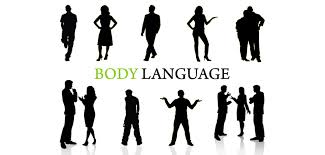 12
جامعة الملك سعود - 2016
التعبيرات الوجهية
ما هو انطباعك عندما تشاهدين شخص يبتسم؟ وكيف تصفينه؟
هذه التعبيرات لها علاقة بانطباعاتنا حول الأفراد.
أثر العينين وطريقة النظر على الانطباع هل هناك لغة للعيون:
لغة العيون واضحة وتفهم بسهولة أيضاً, ودلت الدراسات إن النظر إلى العيون ضمن الوجه أكثر دقة(إلا في حالة الخوف)
إن الجزء السفلي من الوجه يعبر بدرجة أوضح من الجزء العلوي(الأسنان, والشفاه بحالتي الغضب, السعادة
طريقة النظر لها دور أساسي في استجابات الأفراد أثناء التفاعل.
وإن الاتصال البصري يؤدي عدة وظائف:
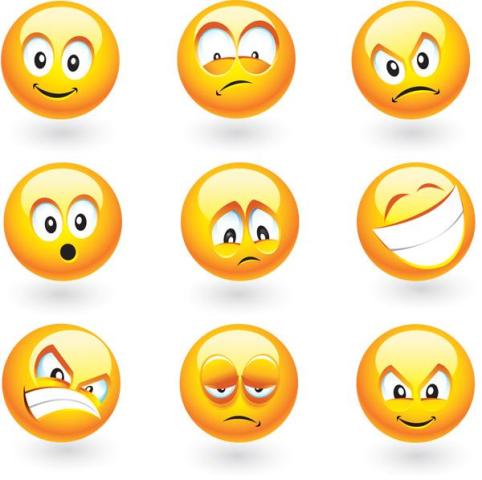 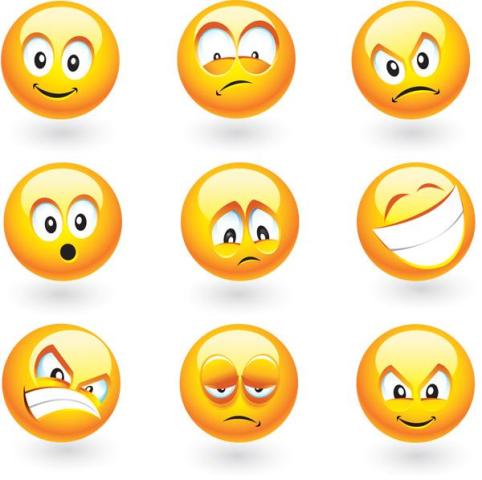 13
جامعة الملك سعود - 2016
تأثير الحالة المزاجية على الانطباعات
14
جامعة الملك سعود - 2016
العزو : التفسيرات السببية في الحياة اليومية
الادراك الاجتماعي يتضمن إضافة إلى انطباعاتنا عن الأخرين, تقديم التفسيرات السببية لسلوك الآخرين, ولسلوك الفرد نفسه أيضاً, وهذا ما أطلق عليه هايدر: الفرد الإنساني بالعالم الغر: والذي يفكر في أسباب سلوك الآخرين وسلوكه ويجمع المعلومات للتوصل إلى هذه التفسيرات .
وهذا ما أطلق عليه مصطلح العزو: والذي يشتمل على ثلاثة افتراضات وفقا لدراسات هايدر.
15
جامعة الملك سعود - 2016
دراسات هايدر عن العزو
أكد على السبب والنتيجة ينظر إليها من خلال النظرة الكلية(الغشتالتية) بغض النظر عن المعلومات الجزيئة. 
 تفسيرات الأفراد للظواهر الطبيعية والاجتماعية تؤثر في طريقة ادراكهم  لها وردود أفعالهم تجاهها. أي أن الفرد يحاول تفسير سلوك الآخرين وهذا يدخل في تكوين الانطباع.
إن العزو يؤثر في الانطباعات التي تتكون لديه عن الآخرين. 
العزو الداخلي والعزو الخارجي: هما محصلة ادركاته للقوى الخارجية أو البيئة الداخلية.
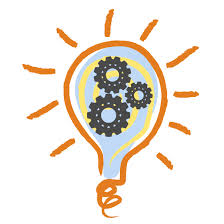 الطالب الذي يحصل على درجات متدنية , كيف يفسر ذلك وفقاَ للعزو الداخلي أو الخارجي؟
16
جامعة الملك سعود - 2016
الملخص
ما طبيعة الادراك الاجتماعي؟
كيف تتكون انطباعات الأفراد عن بعضهم؟
متى تكون الانطباعات إيجابية ومتى تكون سلبية؟
كيف تؤثر انطباعاتنا على السلوك والأحكام الاجتماعية؟
كيف يفسر الفرد سلوك الآخرين وما تأثير تفسيراته على سلوكه نحوهم؟
كيف يفهم الأفراد أحداث حياته وسلوكه؟ وما تأثير ذلك على مشاعره وأفكاره وسلوكه؟
17
جامعة الملك سعود - 2016